Лермонтов – художник
205 лет со дня рождения
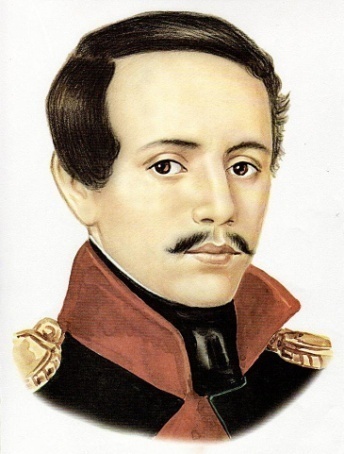 Подготовила: Меджнунова В.И.
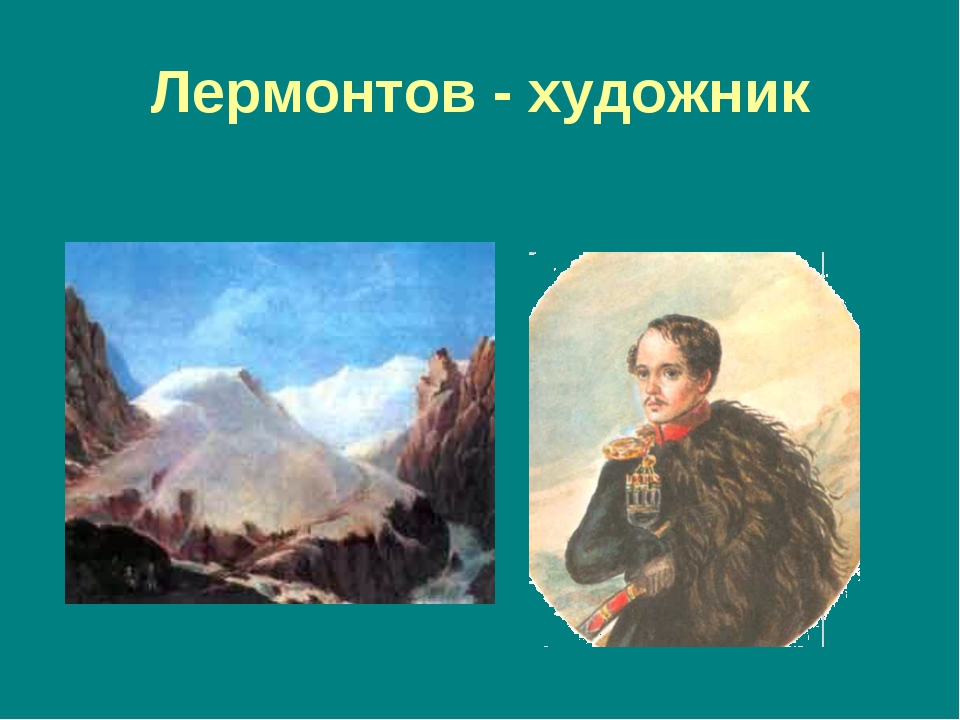 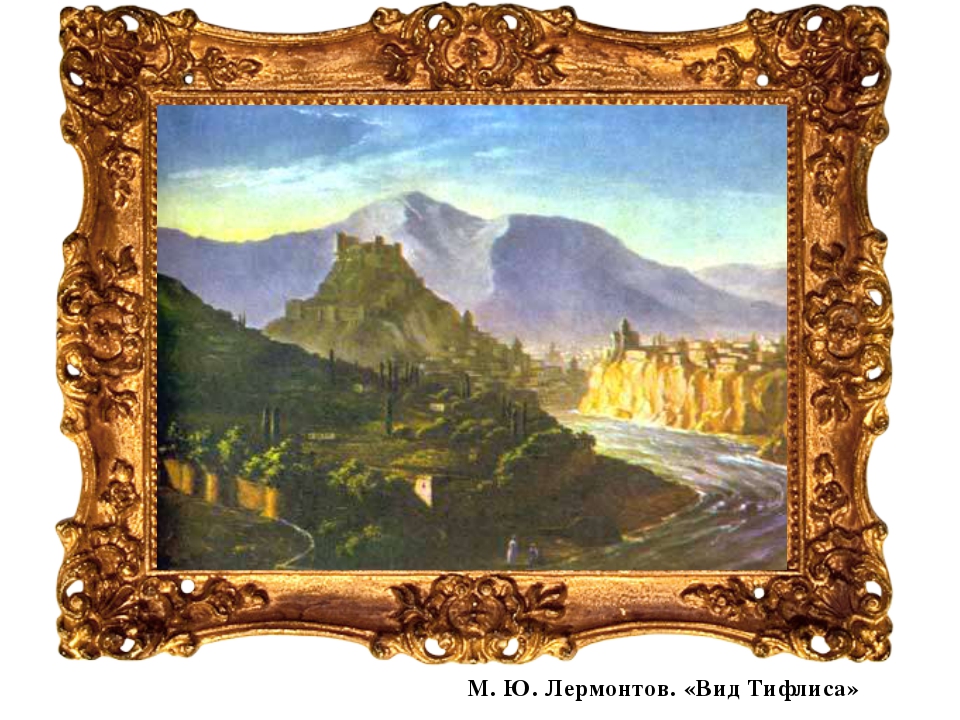 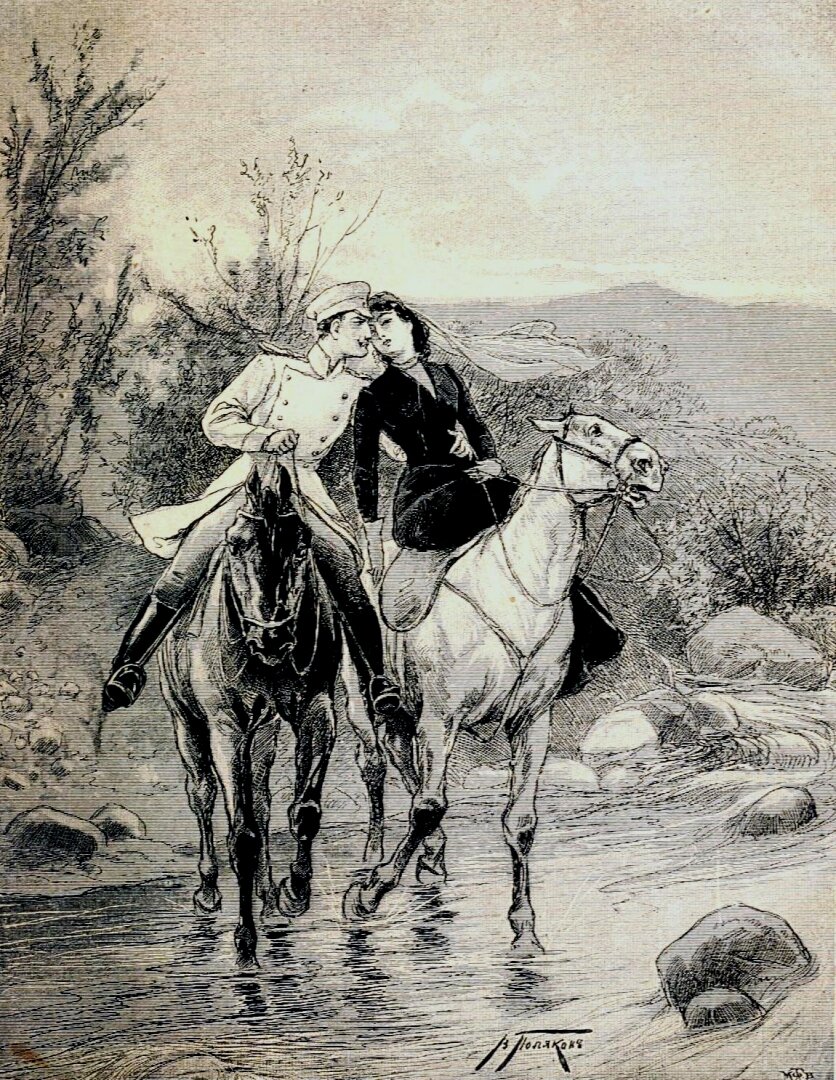 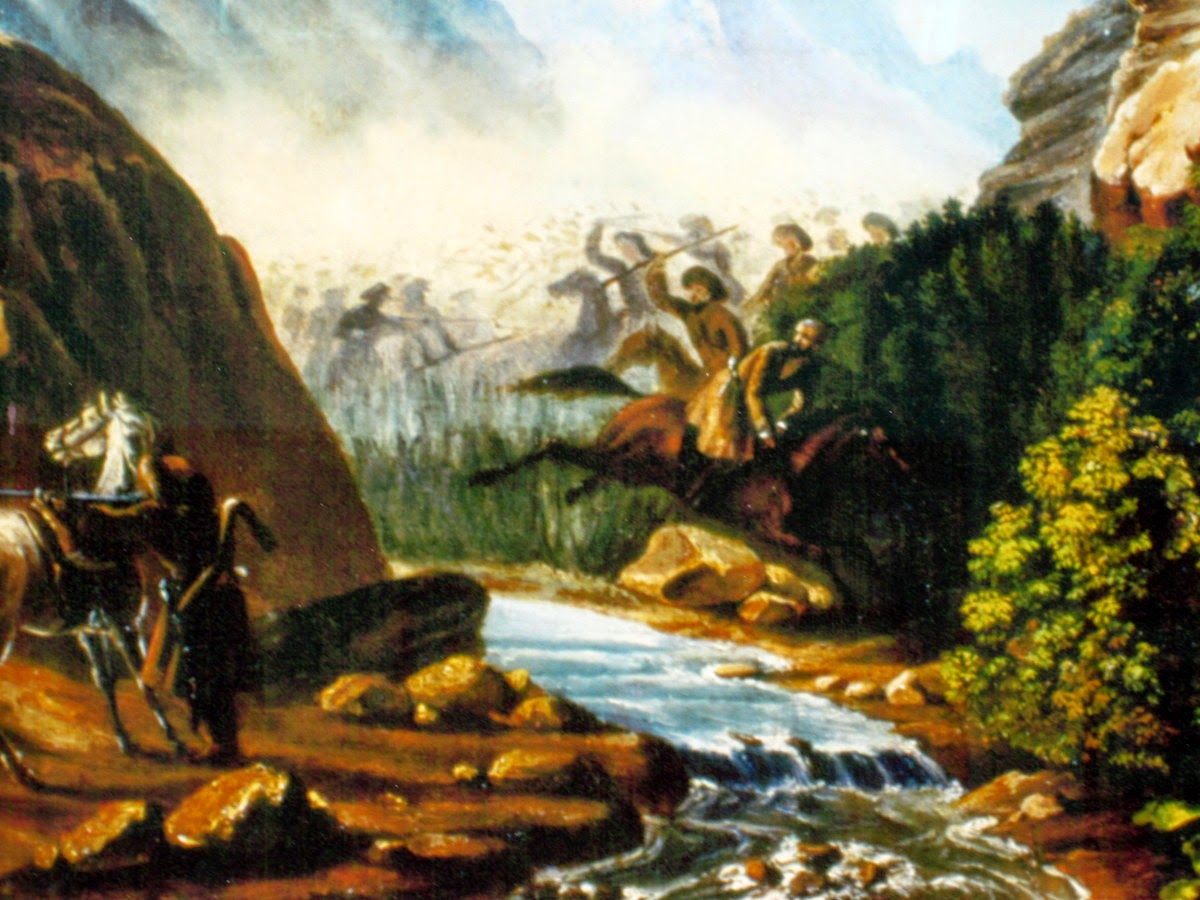 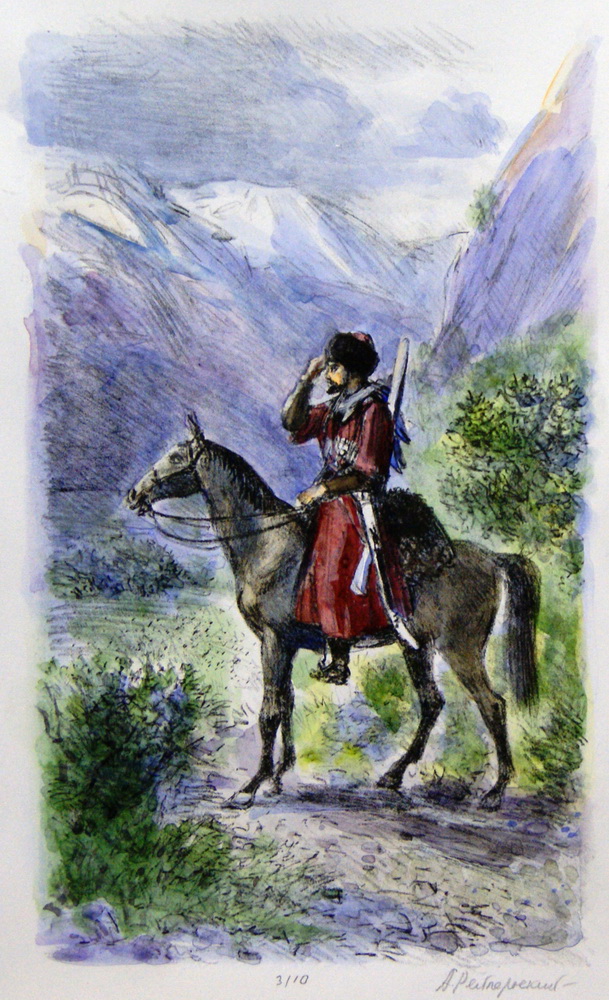 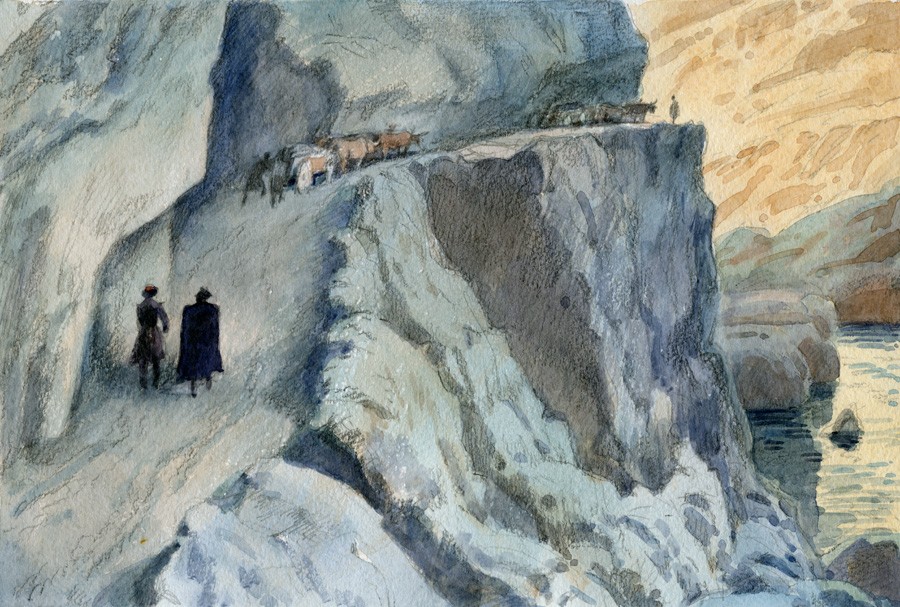 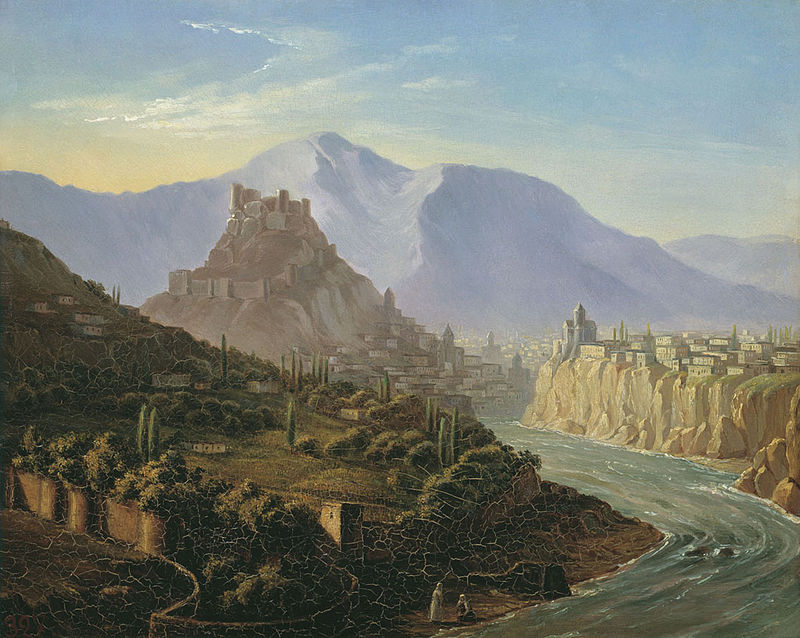 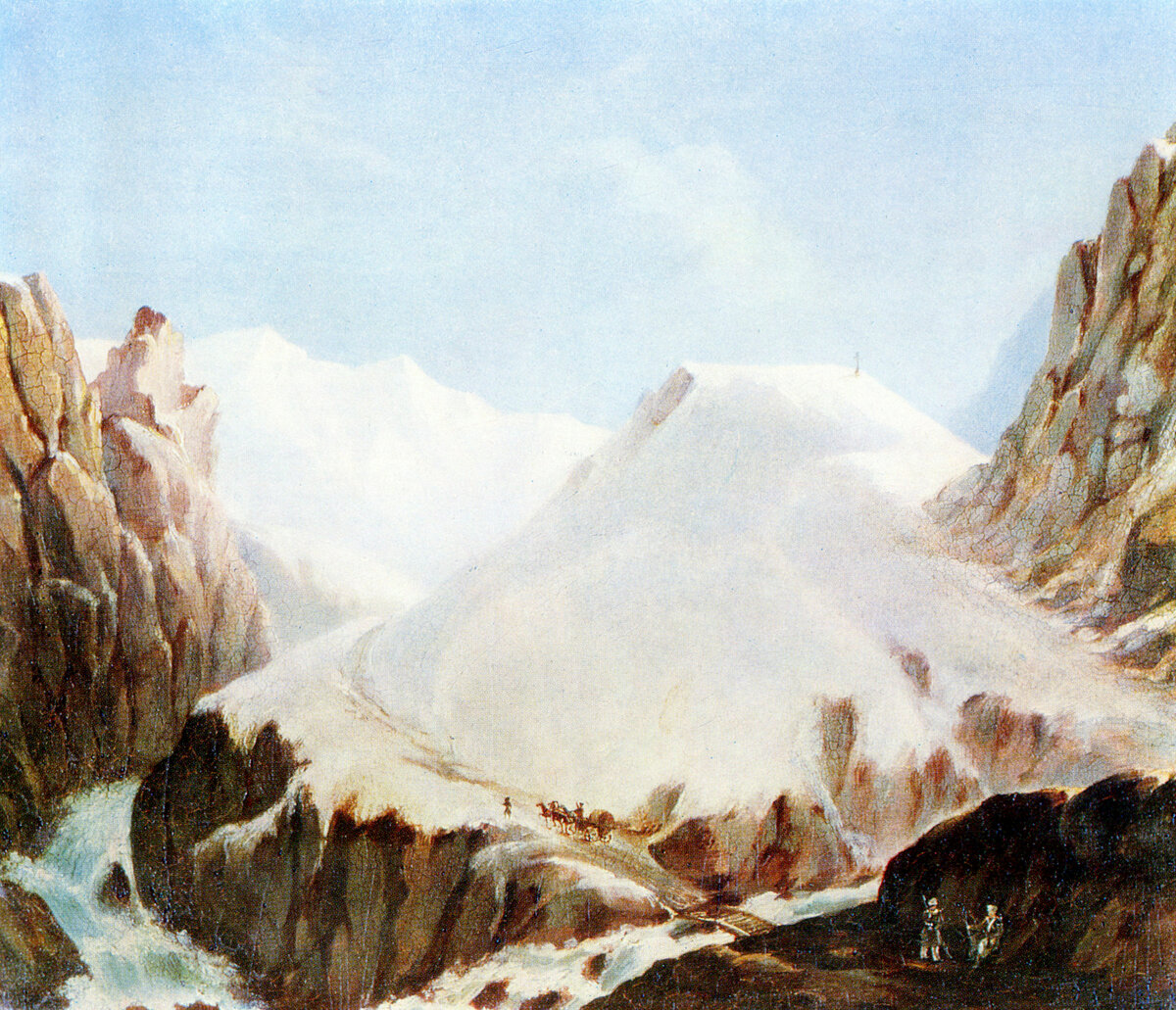 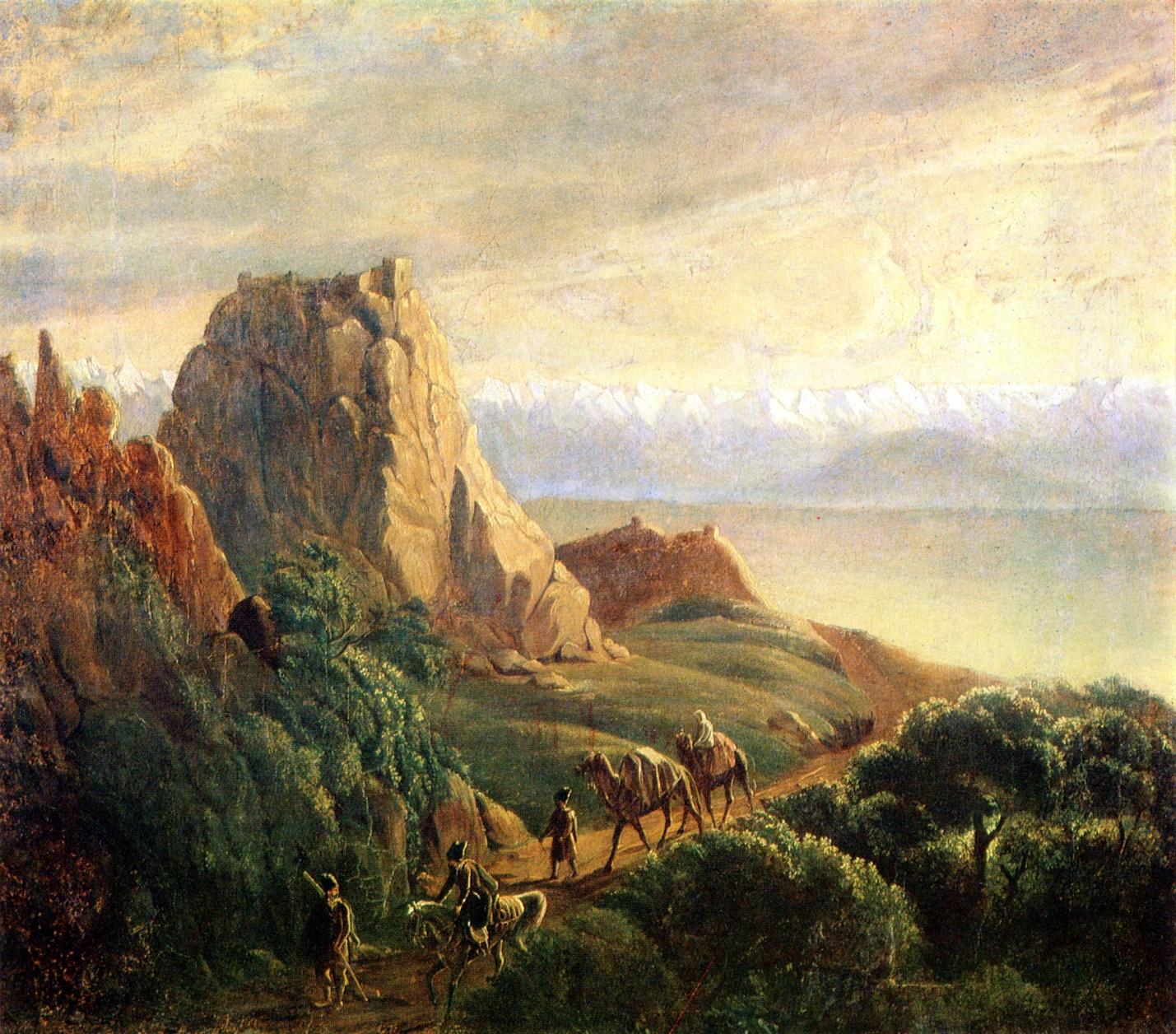 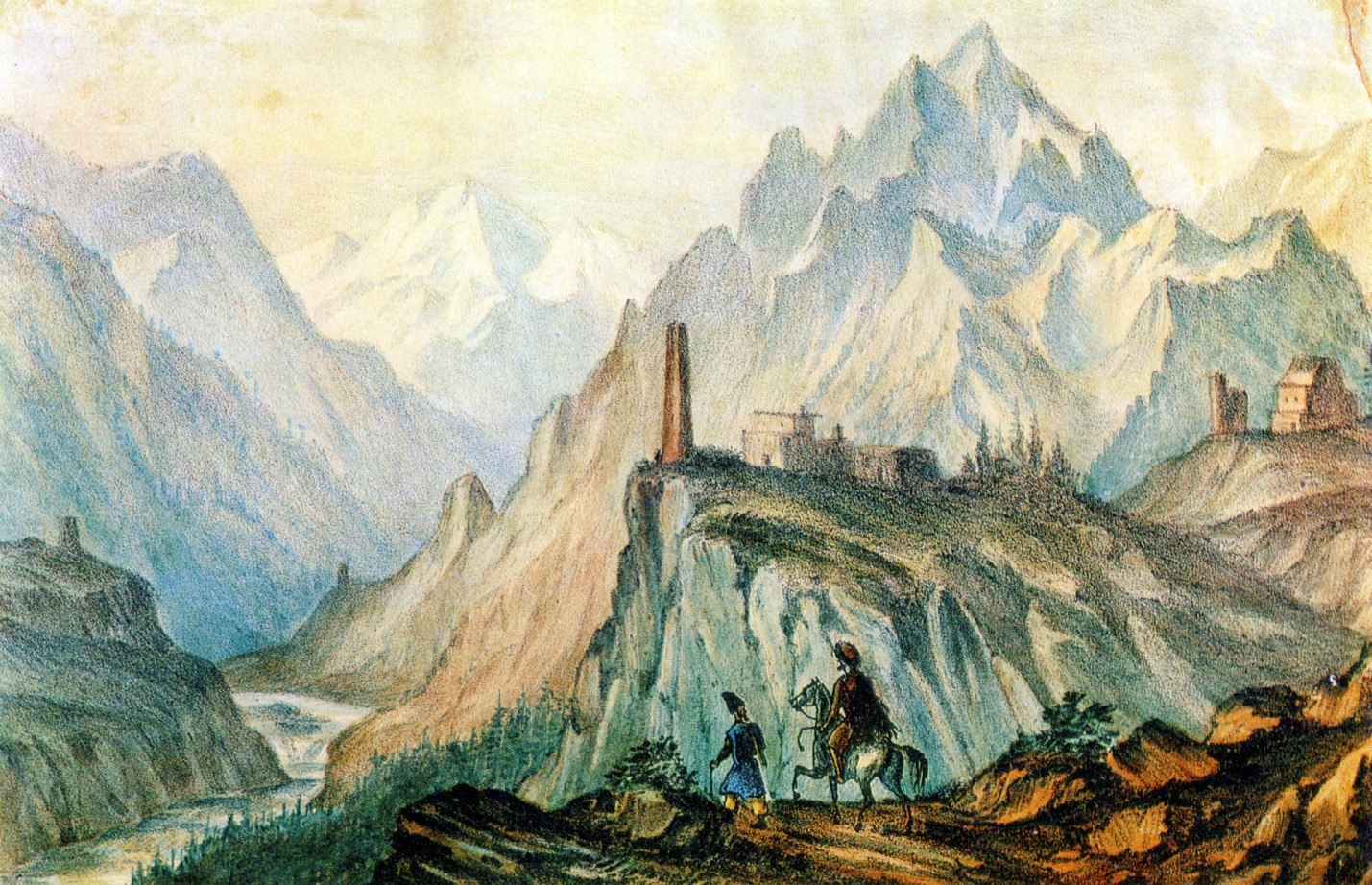 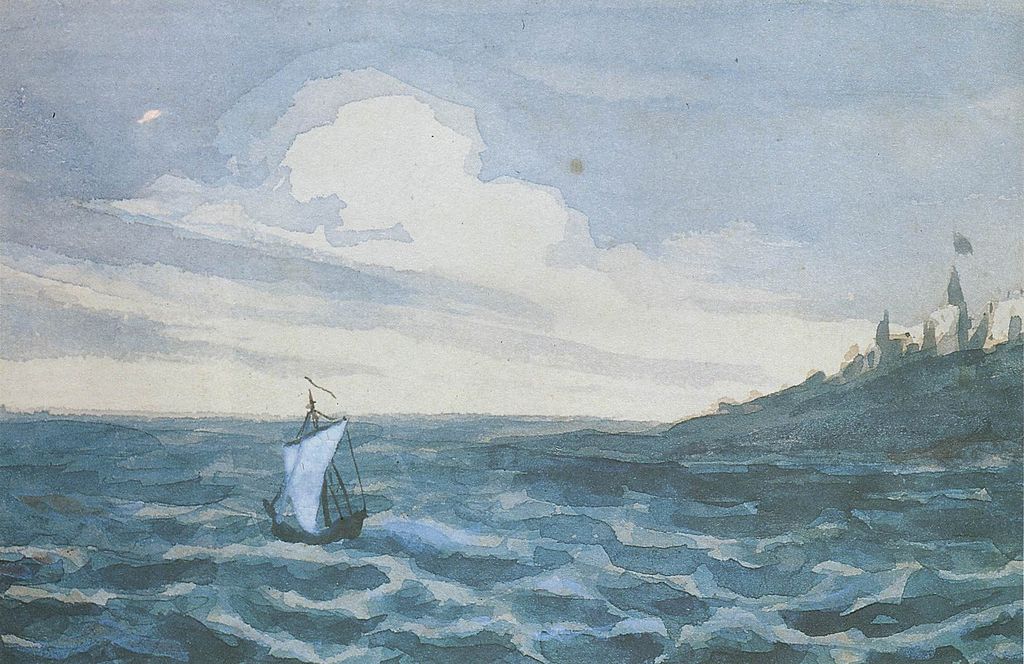 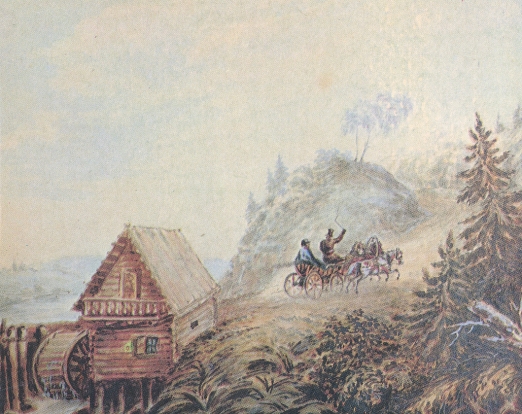 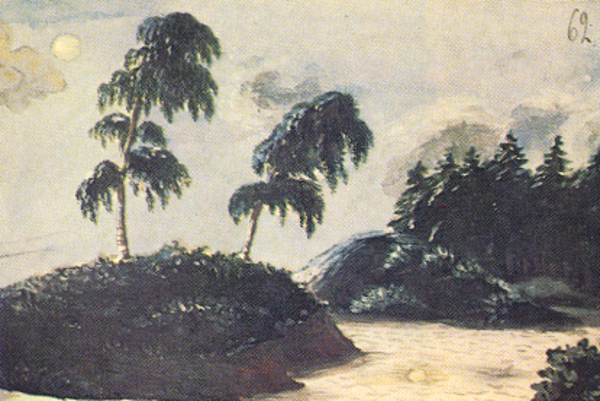 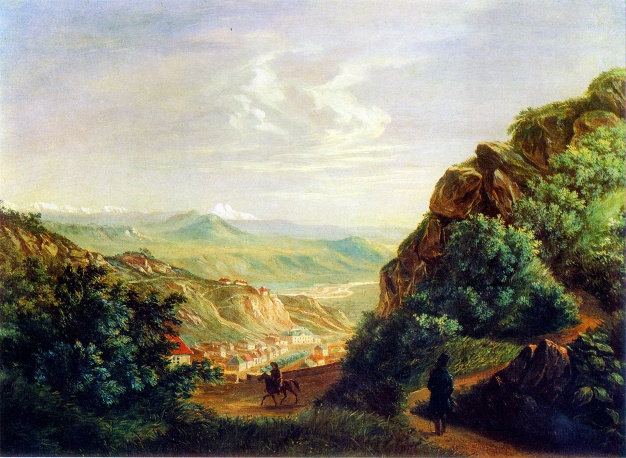 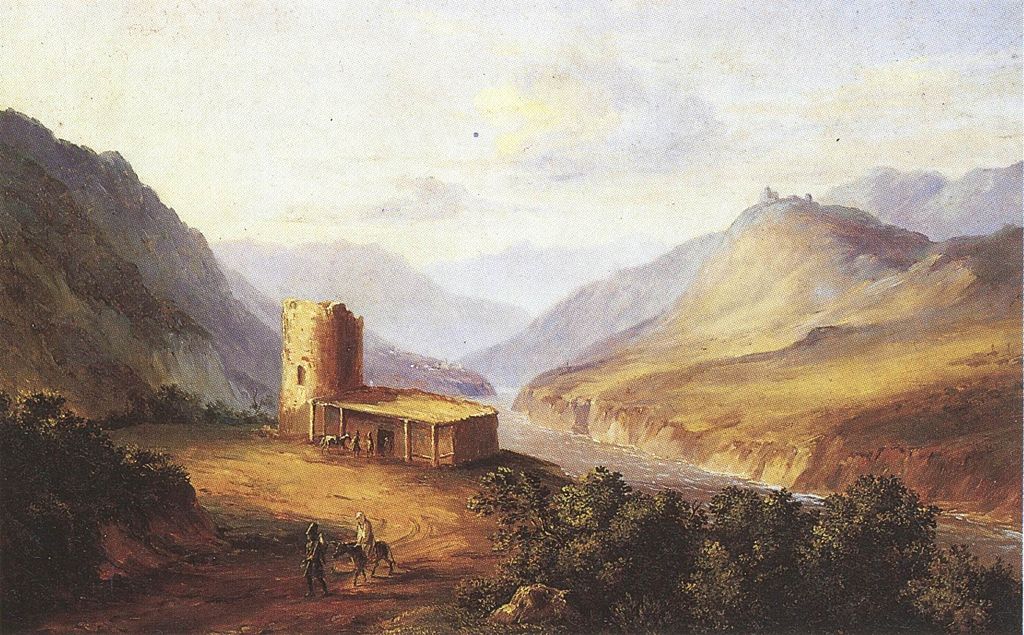 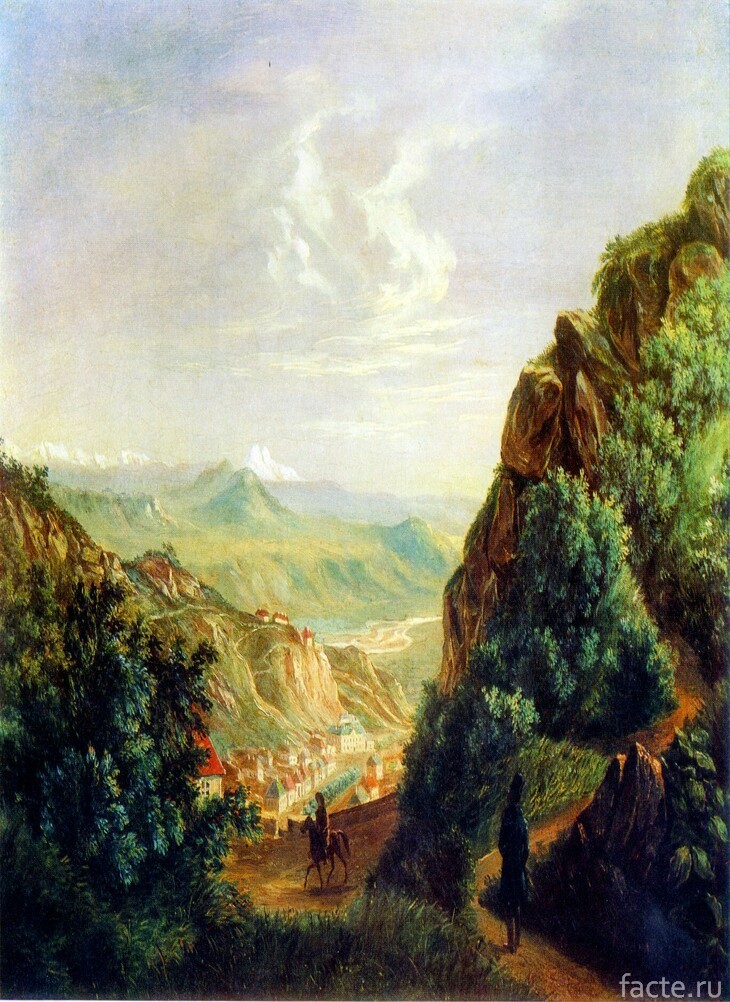 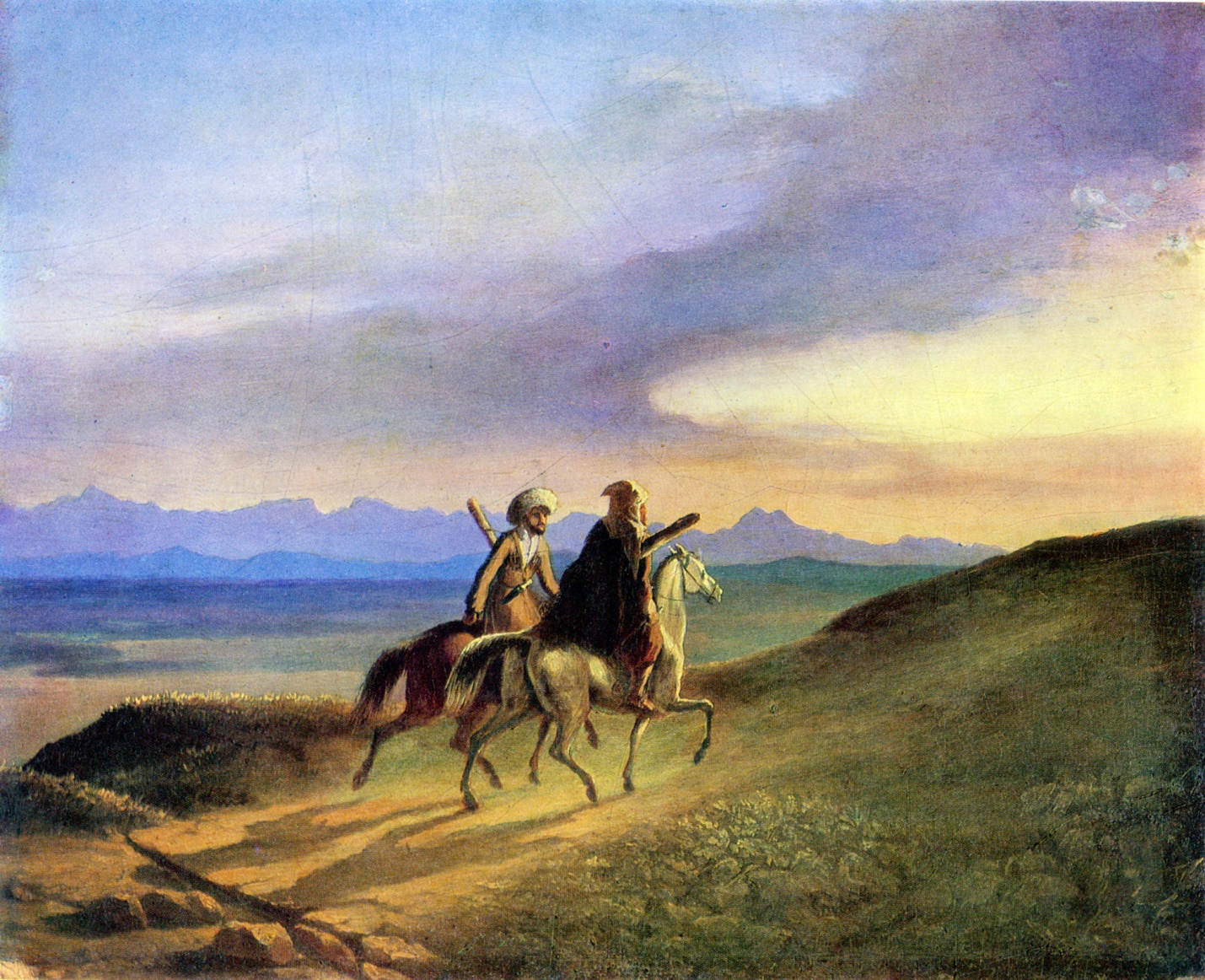 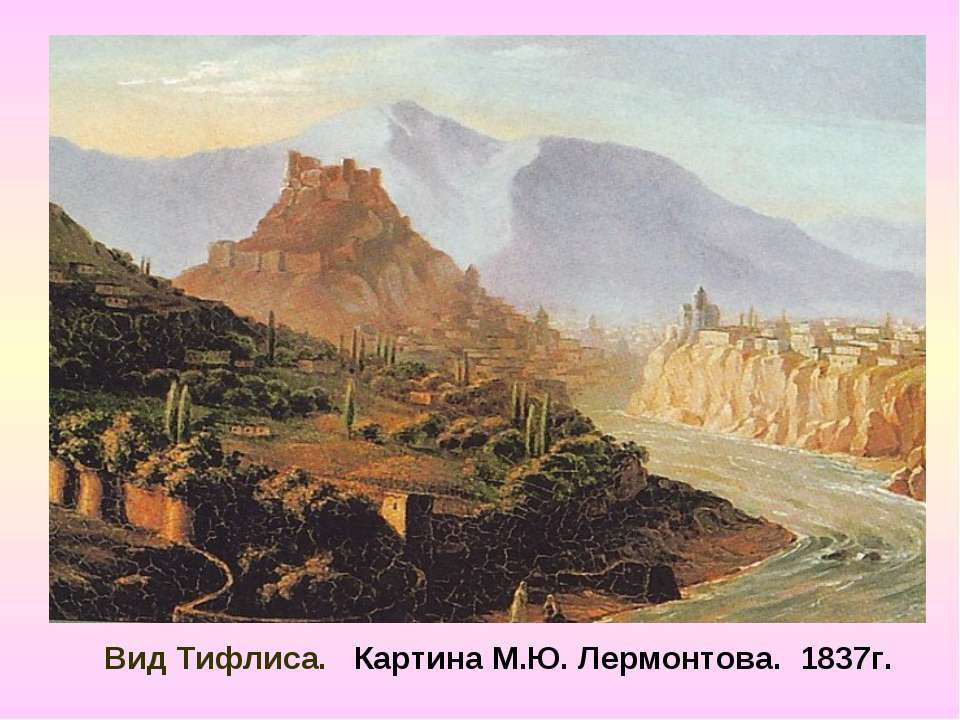 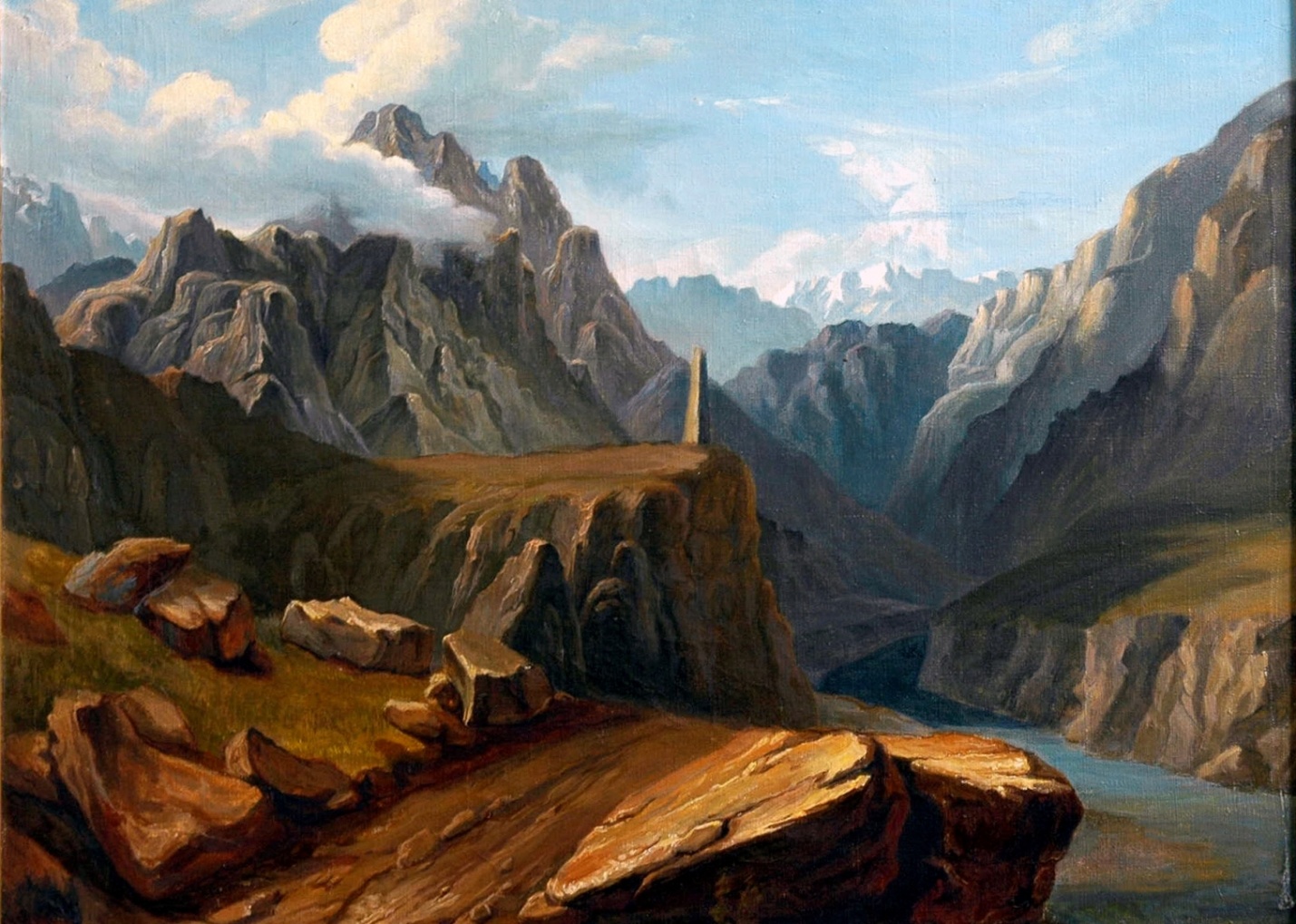 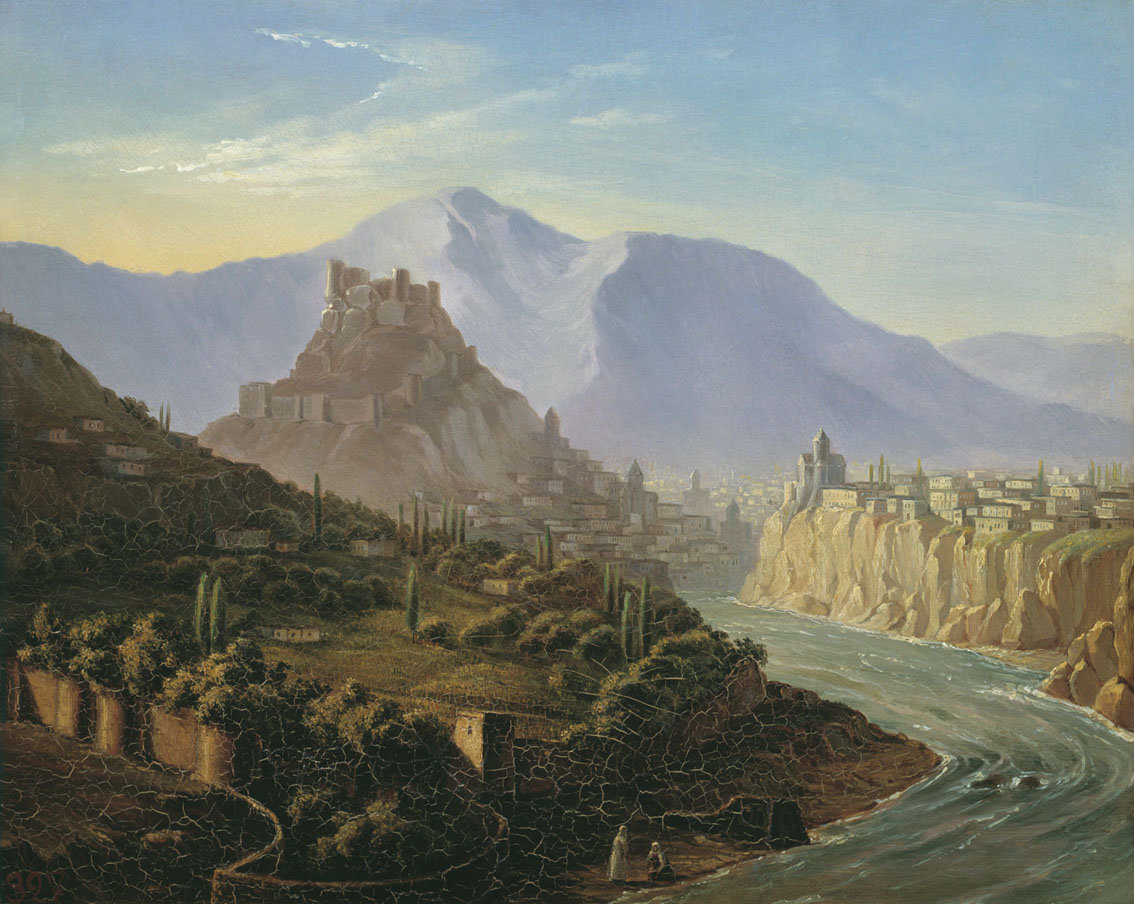 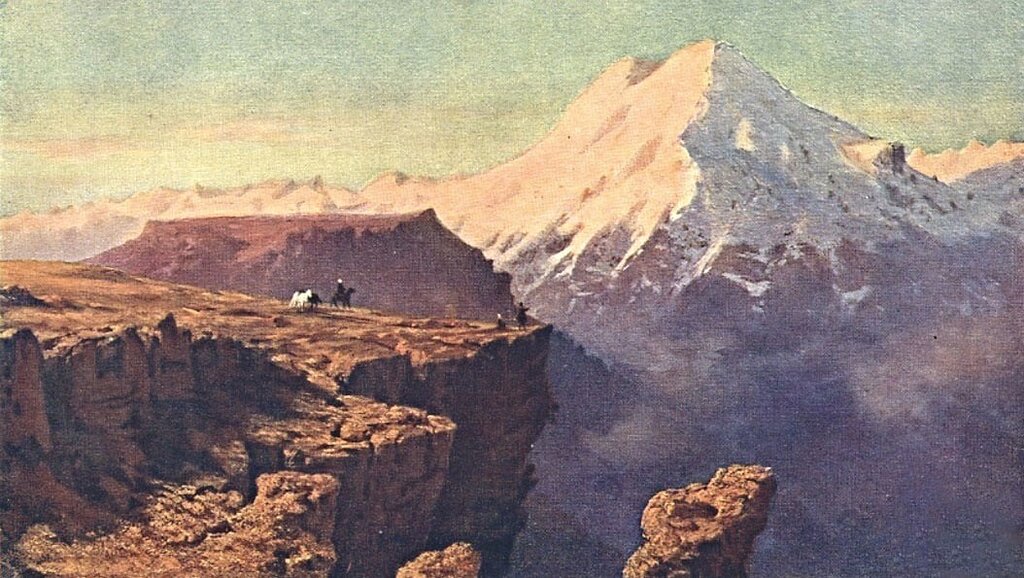 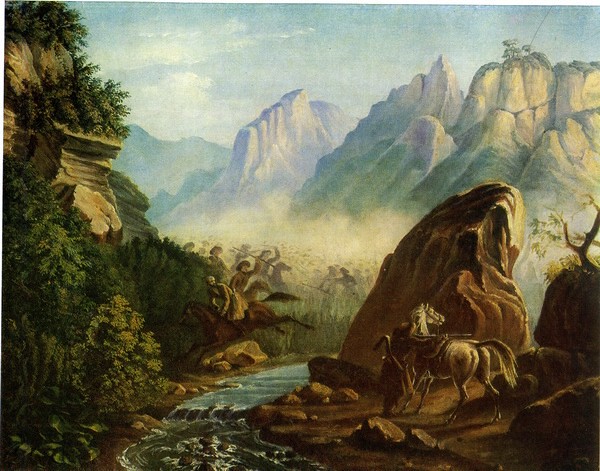 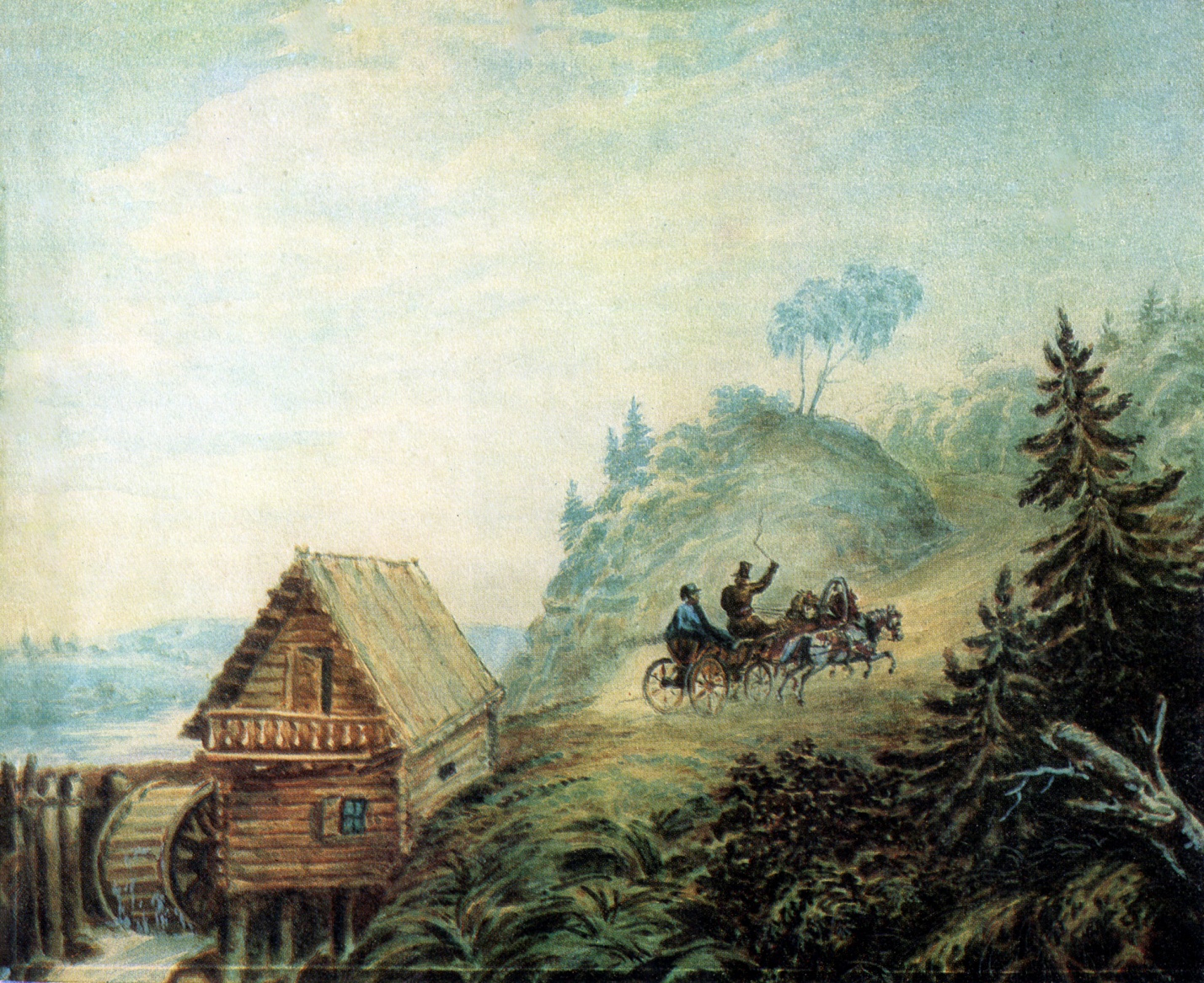 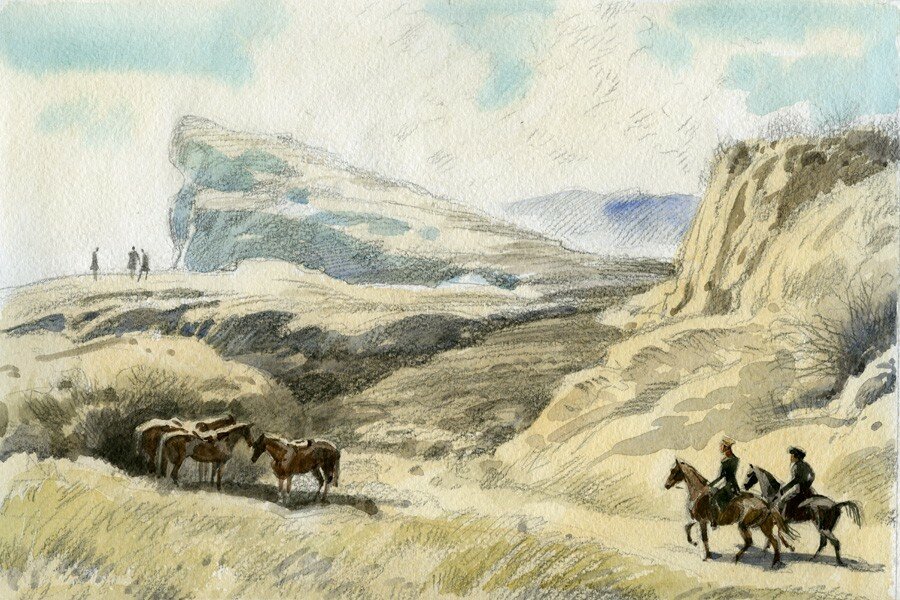 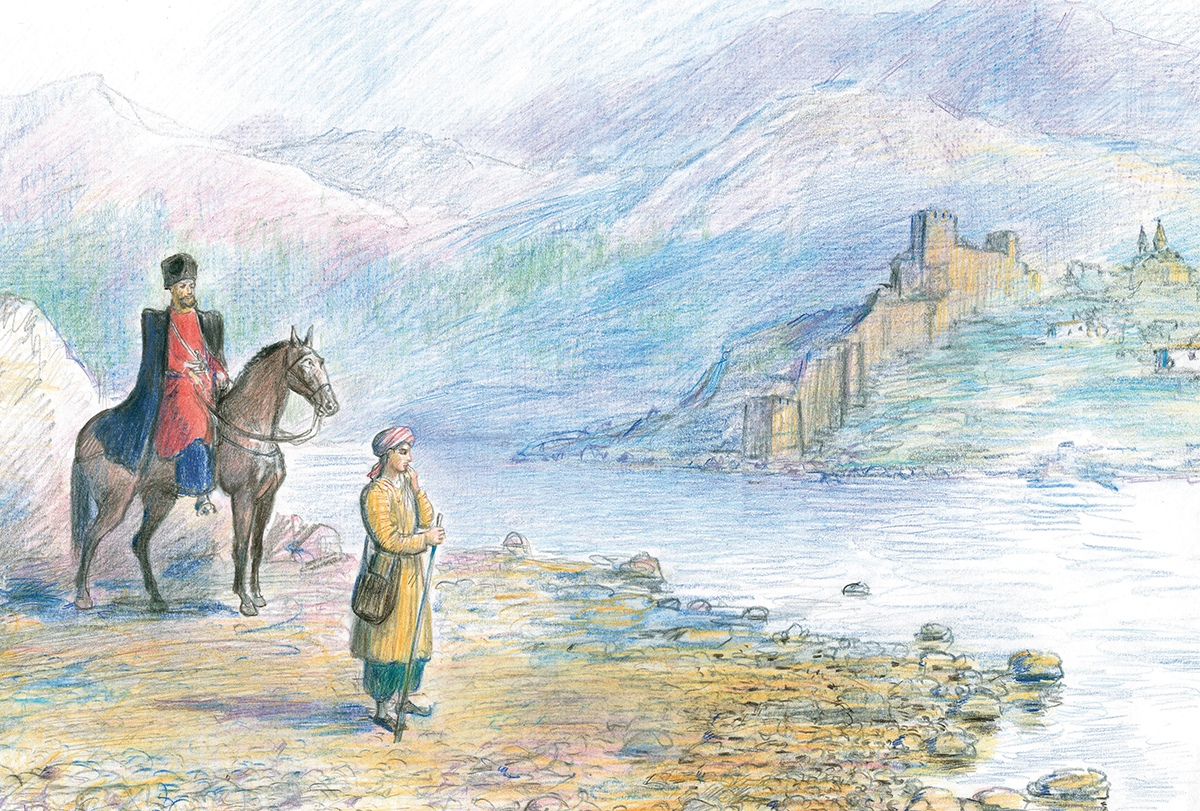 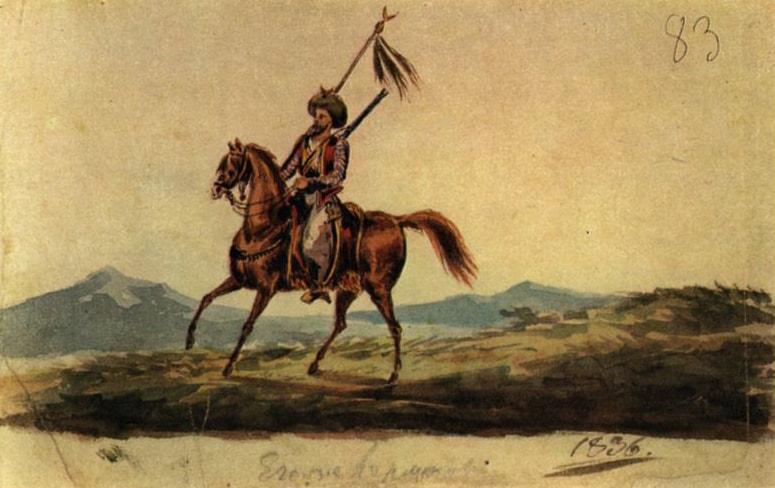 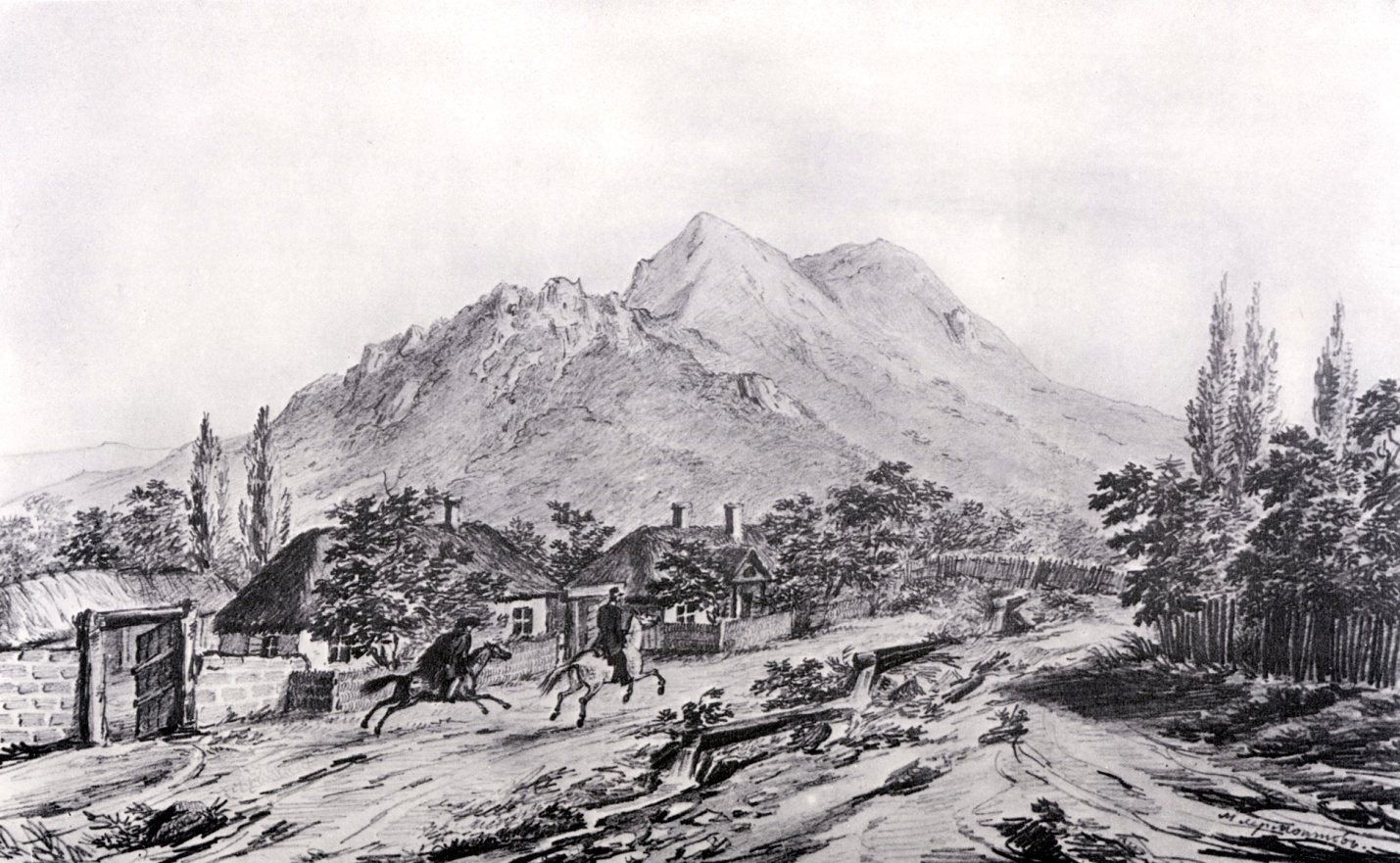 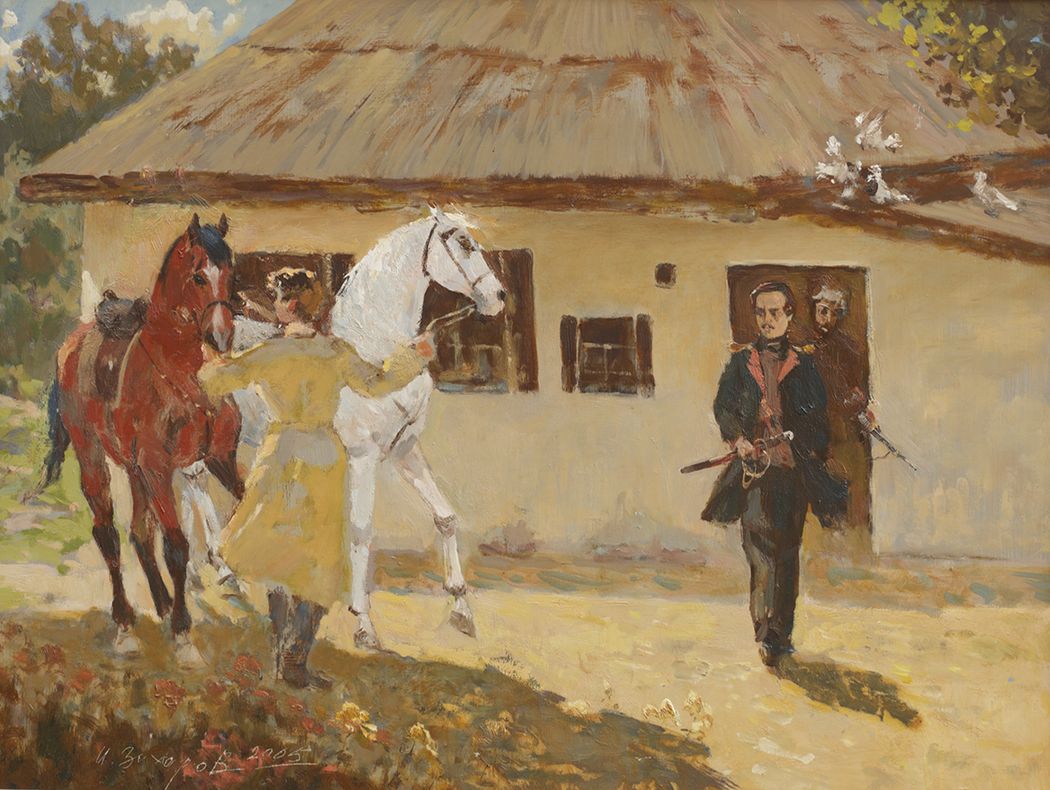 СПАСИБО  ЗА ВНИМАНИЕ!